LOGO
FREE PPT TEMPLATES
Insert the Subtitle of Your Presentation
YOUR  COMPANY  NAME
https://www.freeppt7.com
CONTENTS
Add title text
01
Click here to add content that matches the title.
Click here to add content that matches the title.
Add title text
Add title text
02
03
Click here to add content that matches the title.
Click here to add content that matches the title.
Add title text
04
Part
one
BUSINESS
YOUR  COMPANY  NAME
Click here to add content that matches the title.
CREATIVE
PLACEHOLDER
WITH ONE IMAGE
Click here to add content that matches the title. Click here to add content that matches the title.Click here to add content that matches the title.
125
115
205
105
“Ut wisi enim ad
“Ut wisi enim ad
“Ut wisi enim ad
“Ut wisi enim ad
Add title text
Click here to add content that matches the title. Click here to add content that matches the title.Click here to add content that matches the title.
40%
2012
2022
20XX
2013
2014
2020
2011
Medium
High
Low
Add title text
$50
$75
$100
Fill in the description
Fill in the description
Fill in the description
Click here to add content that matches the title. Click here to add content that matches the title.
Fill in the description
Fill in the description
Fill in the description
Fill in the description
Fill in the description
Fill in the description
Fill in the description
Fill in the description
Fill in the description
Purchase
Purchase
Purchase
Add title text
Click here to add content that matches the title. Click here to add content that matches the title.Click here to add content that matches the title.  aliquam erat volutpat.  euismClick here to add content that matches the title.
100
75
50
25
0
Jul 2022
Aug 2022
Sept 2022
Mar 2022
Apr 2022
Jun 2022
May 2022
Part
two
BUSINESS
YOUR  COMPANY  NAME
Click here to add content that matches the title.
Add title text
Add title text
Click here to add content that matches the title.
Add title text
Click here to add content that matches the title.
Add title text
Click here to add content that matches the title.
Add title text
Click here to add content that matches the title.
Add title text
Add title text
Click here to add content that matches the title.
Add title text
Click here to add content that matches the title.
Add title text
Add title text
Click here to add content that matches the title.
Click here to add content that matches the title.
PPT模板 http://www.1ppt.com/moban/
INFOGRAPHIC SLIDES
Your Subtitle
Your Subtitle
01
03
Click here to add content that matches the title.,
Click here to add content that matches the title.,
Click here to add content that matches the title.
Click here to add content that matches the title.
Your Subtitle
Your Subtitle
02
04
Click here to add content that matches the title.
Click here to add content that matches the title.
Click here to add content that matches the title.,
Click here to add content that matches the title.,
INFOGRAPHIC SLIDES
Your Subtitle
Your Subtitle
Click here to add content that matches the title.
Click here to add content that matches the title.
Your Subtitle
Your Subtitle
Click here to add content that matches the title.
Click here to add content that matches the title.
Your Subtitle
Your Subtitle
Click here to add content that matches the title.
Click here to add content that matches the title.
Your Subtitle
Your Subtitle
Click here to add content that matches the title.
Click here to add content that matches the title.
Part
three
BUSINESS
YOUR  COMPANY  NAME
Click here to add content that matches the title.
SIMPLE INFOGRAPHIC
Add title text
Add title text
01
04
Click here to add content that matches the title.
Click here to add content that matches the title.
Add title text
Add title text
05
02
Click here to add content that matches the title.
Click here to add content that matches the title.
Add title text
Add title text
06
03
Click here to add content that matches the title.
Click here to add content that matches the title.
SIMPLE INFOGRAPHIC
BROWSER
TIME REMNANT
Click here to add content that matches the title.
Click here to add content that matches the title.
HOTSPOT
FLYING
Click here to add content that matches the title.
Click here to add content that matches the title.
CIRCLE STEP
INFOGRAPHIC
Step 01
Step 02
Step Two
Step One
Fill in the description
Fill in the description
Step 04
Step Three
Step Four
Fill in the description
Fill in the description
Step 03
TIMELINE BUSINESS
Economy
Business
Step 01
Step 03
Step 05
Click here to add content that matches the title.
Click here to add content that matches the title.
Click here to add content that matches the title.
One by one step
Step 04
Click here to add content that matches the title.
Step 02
Click here to add content that matches the title.
Click here to add content that matches the title.,.
Part
four
BUSINESS
YOUR  COMPANY  NAME
Click here to add content that matches the title.
Click here to add content that matches the title.,.
LAPTOP MOCKUP SLIDES
Click here to add content that matches the title. Click here to add content that matches the title.
Data 2
Data 1
Data 5
Data 6
Data 3
Data 4
Data 7
Data 8
MOCKUP SLIDES
Your Subtitle
Click here to add content that matches the title.
Your Subtitle
Click here to add content that matches the title.
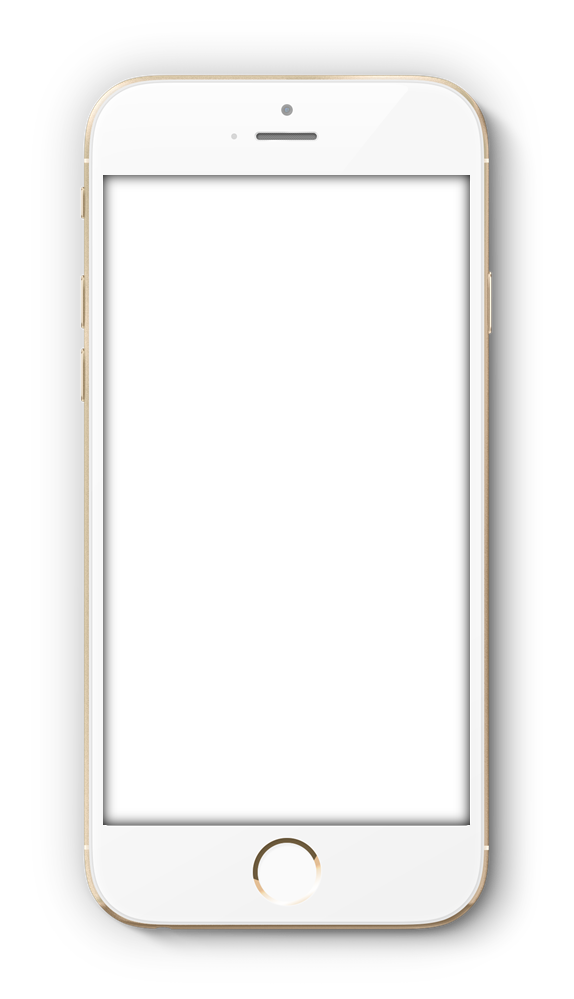 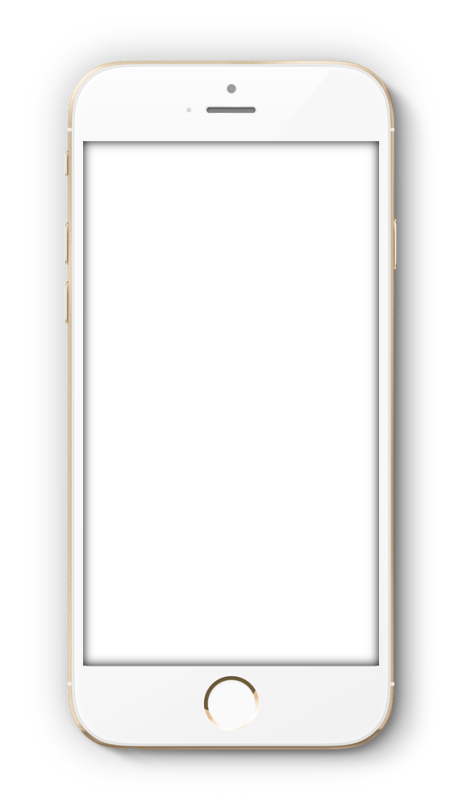 PHONE MOCKUP SLIDES
Click here to add content that matches the title. Click here to add content that matches the title.
121+
144+
232+
Click here to add content that matches the title.,
Click here to add content that matches the title.,
Click here to add content that matches the title.,
SPORT CLOCK
SLIDES
Click here to add content that matches the title. nibh euismClick here to add content that matches the title.
99
Rate Value
Review Aspect 1
Review Aspect 2
Review Aspect 3
Review Aspect 4
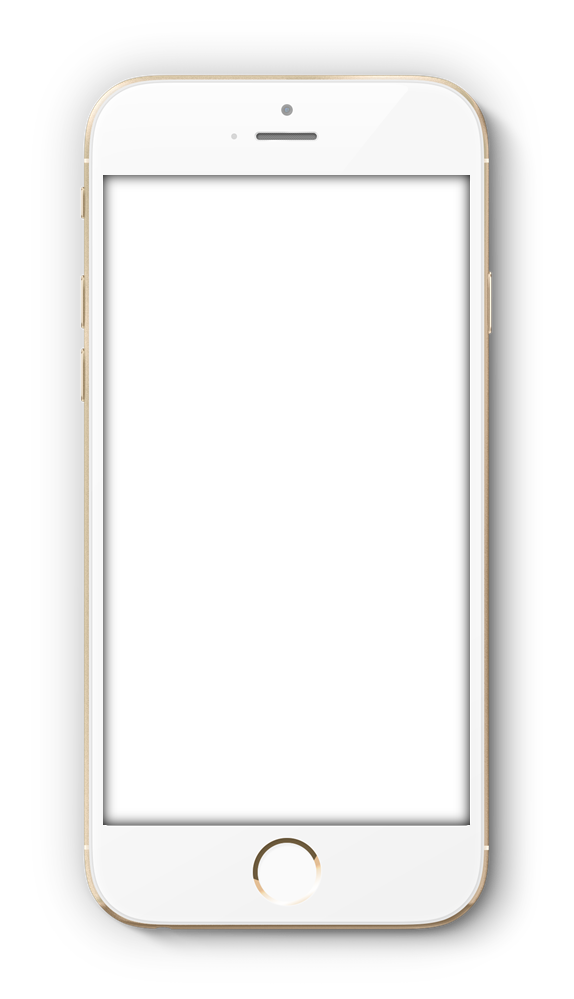 MOCKUP SLIDES
Click here to add content that matches the title. Click here to add content that matches the title.
OUR ADRESS
Lorem ipsum
Click here to add content, content to match the title, you can copy and paste directly, to select useful keyword entry.
Address
Phone
Click here to add content that matches the title.
xxxxx890988
Click here to add content that matches the title.
Find me now
LET’S GET IN TOUCH
Lorem ipsum
Click here to add content, content to match the title, you can copy and paste directly, to select useful keyword entry.
Address
Phone
Click here to add content that matches the title.
xxxxx890988
Click here to add content that matches the title.
Find me now
LOGO
THANKS
YOUR  COMPANY  NAME
Click here to add content that matches the title.
https://www.freeppt7.com